COVID-19,Contract Performance & the new “standard”
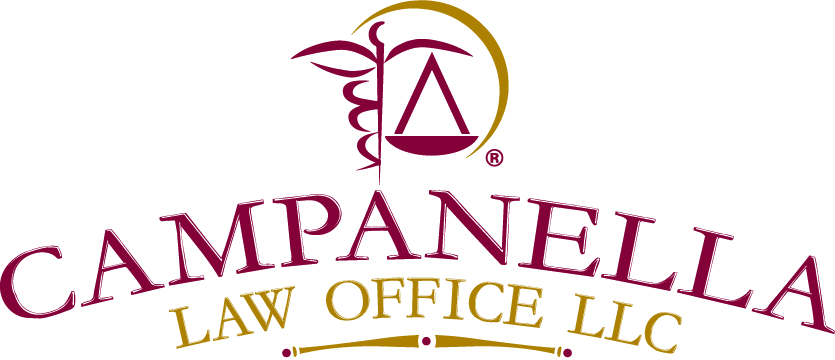 Gina L. Campanella, Esq. FACHE
Principal, Campanella Law Office LLC
Speaker Background
Ms. Campanella is the founding attorney of Campanella Law Office where she focuses her practice on business law, healthcare regulatory and transactional matters, and residential and commercial real estate.  Campanella Law Office is a full-service boutique firm located in Wyckoff, New Jersey and offering services federally and in New Jersey, New York, Vermont and Pennsylvania. Ms. Campanella is a nationally respected regulatory compliance specialist who dedicates herself to educating professionals nationwide on issues of business transactions and regulatory compliance.
Ms. Campanella graduated Magna Cum Laude from Seton Hall University with a Masters in Healthcare Administration in 2012 and earned her Juris Doctor from Seton Hall Law in 2005.  In 2002, she graduated with Honors from Union College with a Bachelor of Arts in History.  She is also a member of the American College of Healthcare Executives (New Jersey Chapter), the American Health Lawyers Association, and the New York City Bar Association.  
Ms. Campanella was recognized by New Jersey Super LawyersTM as a Rising Star in 2014,-2015 & 2017-2020, a “Best of Bergen” attorney by Bergen Magazine in 2017-2019, and is recognized by AVVO as a Clients’ Choice Attorney in 2016-2020 with an AVVO rating of “10 out of 10”.*  Her additional certifications include earning the status of Certified HIPAA Administrator from the HIPAA Academy and she is a Fellow in the American College of Healthcare Executives.  Ms. Campanella is also an Adjunct Professor at the Seton Hall University School of Health and Medical Sciences.
NO Conflicts of Interest
Strike These Words from Your Contract Vocabulary!
“Boilerplate”
“Standard”
“Fine Print”
“Non-Negotiable”
© 2020 Campanella Law Office LLC
“Boilerplate” Mentality
Every line of every contract has been written by an attorney, with great thought and care, to attempt to cover every possible scenario.
Many are now suffering because they dismissed important clauses as “boilerplate”!
© 2020 Campanella Law Office LLC
Most Negotiated Terms
The International Association for Contract and Commercial Management’s 2018 Most Important Contract Terms:
Scope and Goals / Specification
Responsibilities of the parties
Price / Charge / Price Changes
Delivery / Acceptance
Service Levels
Performance / Guarantees / Undertakings
Limitation of Liability
Payment
Data Protection / Security / Cybersecurity
Change Management
© 2020 Campanella Law Office LLC
Important But Often Overlooked
Force Majeure
Performance Standards
Liability provisions
Insurance coverage
Termination provisions
© 2020 Campanella Law Office LLC
Current & Future Contracts
Impossibility of performance
Liability for damages for impossibility of performance
Ability to stop paying when performance is interrupted
“Pandemic”
© 2020 Campanella Law Office LLC
Force Majeure
Current Contracts:
Do you have one?
Does it affect both parties equally or just one or the other?
Can you cancel completely? Or just “pause” obligations?
© 2020 Campanella Law Office LLC
Force Majeure
Future Contracts:
Must always have one
Do not accept the old “standard”
Address “pandemic” and define terms of what qualifies!
© 2020 Campanella Law Office LLC
Performance Standards
Current Contracts:
Are there standards of performance defined in the contract that are required in order to collect payment?
How does this provision interconnect with the force majeure clause?
© 2020 Campanella Law Office LLC
Performance Standards
Future Contracts:
Performance standards must always be defined
Volume
Accessibility
Frequency
What are the remedies if performance standards cannot be met?
© 2020 Campanella Law Office LLC
Liability Provisions
Current Contracts:
Is there any liability for lack of performance?
Any requirement to secure performance from a different source?
Any requirement to “catch up” when performance ability is restored?
© 2020 Campanella Law Office LLC
Liability Provisions
Future Contracts:
Coverage for alternative sources of the product/service provided by the non-performing party
Delegation of responsible party to find and secure alternate sources of product/performace
© 2020 Campanella Law Office LLC
Insurance Coverage
Current Contracts:
Insurance coverage provisions should be comprehensive with specified limits, coverage and other critical terms
Business Interruption Insurance!
© 2020 Campanella Law Office LLC
Business Interruption Insurance
The “pandemic” problem:
Business Interruption insurance carriers have been refusing to pay benefits because “pandemic” is not a listed, approved cause of business interruption to qualify for payment.
Two major national law firms have motions currently pending to ask for consolidation of all such claims.
© 2020 Campanella Law Office LLC
Business Interruption Insurance
The “pandemic” problem:
There is less than a 50% chance that the matters will be consolidated; which means each potential plaintiff is on his, her, their own to sue their carrier for coverage.
Ultimately, this all goes down to how the contracts with the carriers were drafted!
© 2020 Campanella Law Office LLC
Insurance Coverage
Future Contracts:
“Pandemic” inclusion will be the new norm.
Never just “sign on the dotted line”!
Even if an insurance coverage contract is not subject to negotiation, a review is always money well spent – understand what you are signing!
© 2020 Campanella Law Office LLC
Termination Provisions
Current Contracts:
Can you stop paying in response to impossibility of performance?
Do you eventually owe that money or is it forgiven?
Are you permitted to terminate without penalty in this scenario?
© 2020 Campanella Law Office LLC
Termination Provisions
Future Contracts:
Permit termination for lack of performance with or without fault of performing party
No penalties
© 2020 Campanella Law Office LLC
Questions?
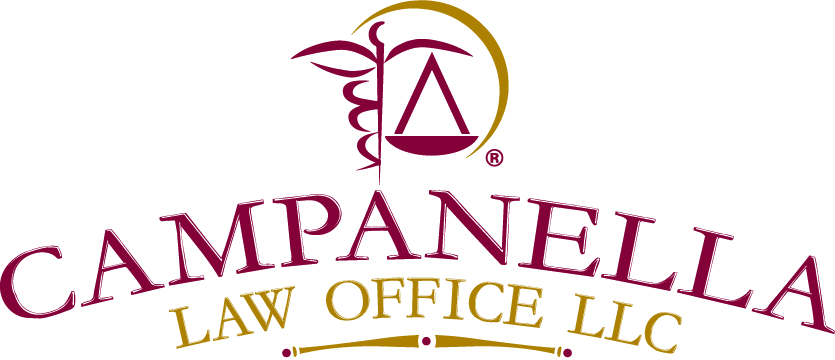 356 Franklin Ave, 2nd Floor * Wyckoff, NJ 07481
Shore Crossings, 3600 Route 66, Suite 150, Neptune, NJ 07753
43 West 43rd Street, Suite 143 * New York, NY 10036
Licensed in NJ, NY, DC, PA and VT
(201) 891-3726 * (732) 314-7405 * (646) 759-2962
Gina@GLCBusinessLaw.com
GLCBusinessLaw.com